お手入れ簡単  基本機能充実
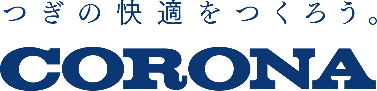 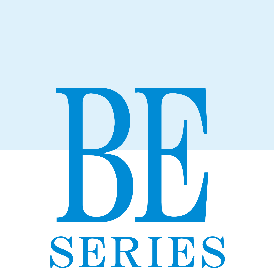 22～28タイプ用
Relala BESERIES
40タイプ用
56タイプ用
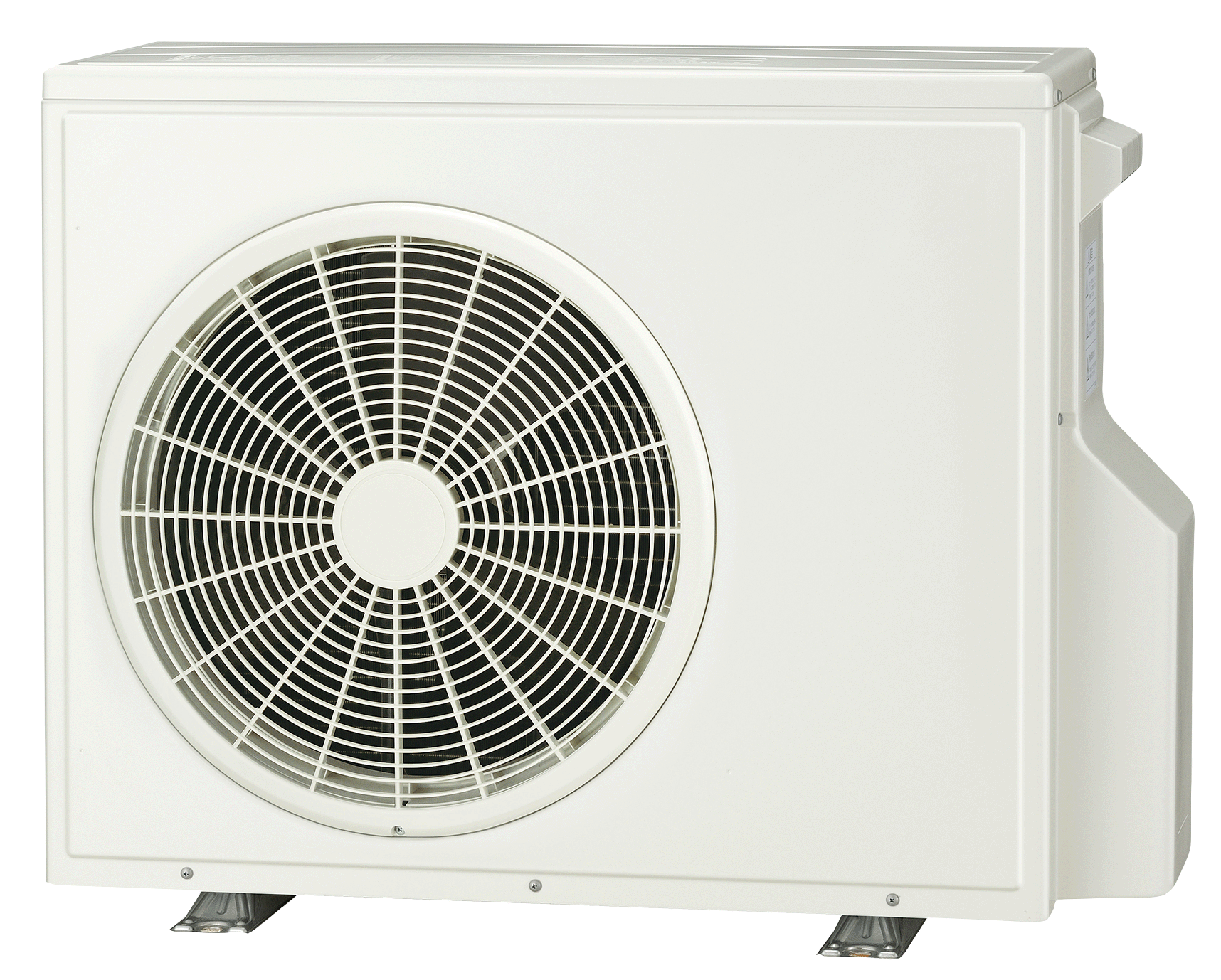 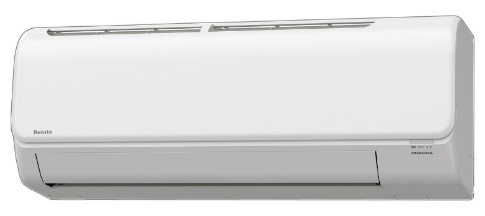 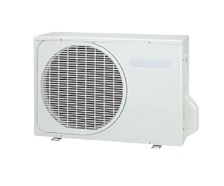 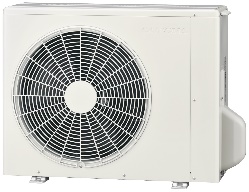 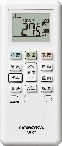 室外送風モーター
内外装部品
室外基板
室外送風モーターを
耐塩害仕様に変更。
室外基板の防湿
コーティングを強化。
耐食性の高い板金や
ねじ等を使用。
ライト
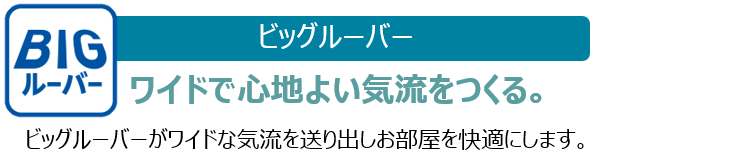 耐塩害仕様室外機
アクアドロップ洗浄Lite
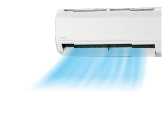 潮風によるサビ、腐食から室外機を長期間守ります。
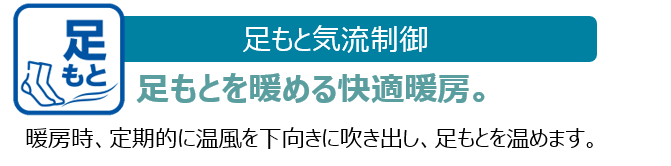 ※
受注生産品
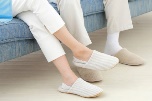 ●耐塩害仕様は日本冷凍空調工業会標準規格JRA9002に基づいています。
※受注生産品のため、納期におおよそ3ヶ月かかります。
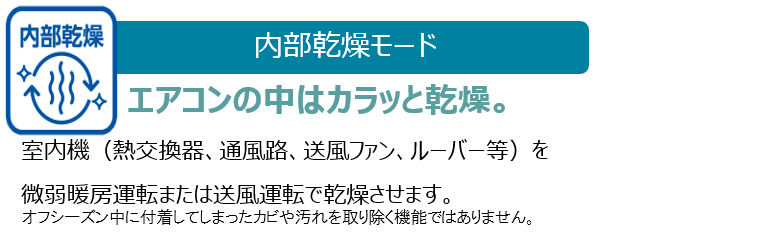 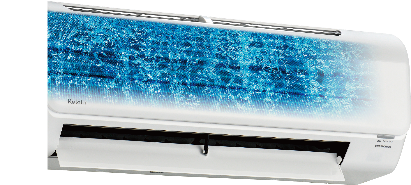 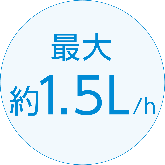 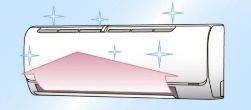 ※1   CSH-B28CREにおいて。
※１
○画像はイメージです。
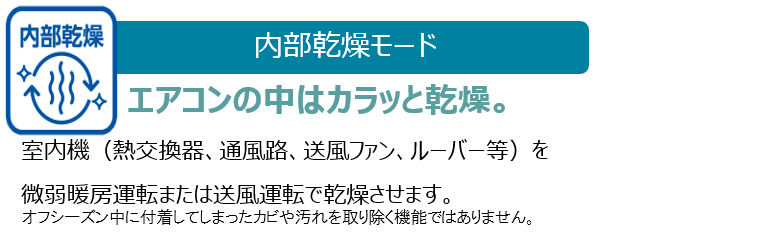 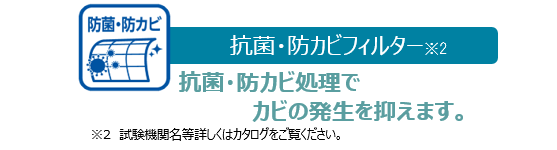 熱交換器に付着した汚れを、約1.5L/hの結露水で洗い流します。
洗浄後、温風で乾燥し快適な運転環境を作ります。
※3
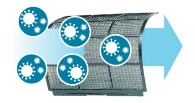 クリアフィンコート搭載
フィンに汚れがつきにくい特殊コーティング。抗菌・防カビ処理　  で菌を抑制します。
※2
※1～3　詳しくはカタログをご覧ください。
6 畳用
10 畳用
8 畳用
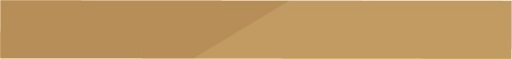 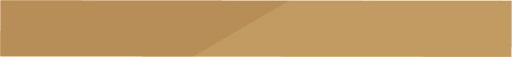 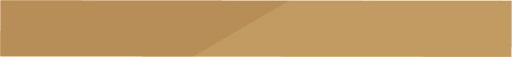 冷房時おもに
冷房時おもに
冷房時おもに
CSH-B25CRE (W)＊
（単相100V　）
CSH-B22CRE (W)＊
（単相100V　）
CSH-B28CRE (W)＊
（単相100V　）
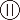 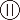 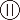 ★
★
★
低温暖房能力　3.6kW
低温暖房能力　2.8kW
低温暖房能力　3.3kW
希望小売価格  349,800 円（税抜318,000円）
希望小売価格  382,800 円（税抜348,000円）
希望小売価格  316,800 円（税抜288,000円）
\-----------
\-----------
\-----------
省エネ達成基準
87％
期間消費電力量
913kWh
省エネ達成基準
87％
省エネ達成基準
87％
期間消費電力量
717kWh
期間消費電力量
815kWh
通年エネルギー
消費効率(APF)
通年エネルギー
消費効率(APF)
通年エネルギー
消費効率(APF)
目標年度
2027年
目標年度
2027年
目標年度
2027年
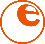 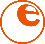 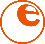 5.8
5.8
5.8
能力
消費電力
能力
消費電力
能力
消費電力
畳数のめやす
畳数のめやす
畳数のめやす
6〜9畳
（10〜15㎡）
7〜10畳
（11〜17㎡）
2.5kW
（0.8〜3.2kW）
610W
（165〜840W）
2.2kW
（0.8〜3.0kW）
675W
（165〜940W）
2.8kW
（0.8〜3.4kW）
580W
（165〜810W）
8〜12畳
（13〜19㎡）
冷房
冷房
冷房
6〜8畳
（10〜13㎡）
2.8kW
（0.8〜4.6kW）
620W
（160〜1,285W）
2.2kW
（0.8〜3.9kW）
3.6kW
（0.8〜5.0kW）
465W
（160〜1,075W）
5〜6畳
（8〜10㎡）
8〜10畳
（13〜16㎡）
855W
（160〜1,485W）
暖房
暖房
暖房
〔室内機〕質量8.0kg　〔室外機〕質量22.0kg
〔室内機〕質量8.0kg　〔室外機〕質量18.5kg
〔室内機〕質量9.0kg　〔室外機〕質量23.0kg
14 畳用
18 畳用
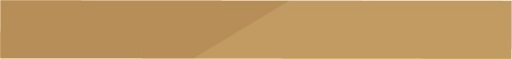 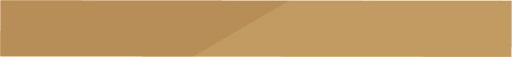 冷房時おもに
冷房時おもに
●ご用命は当店へ
CSH-B40CRE (W)＊（単相100V　 ）
CSH-B40CR2E (W)＊（単相200V　 ）
CSH-B56CR2E (W)＊
（単相200V　）
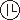 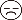 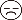 ★
★
低温暖房能力　6.3kW
低温暖房能力　5.1kW
希望小売価格  547,800 円（税抜498,000円）
希望小売価格  448,800 円（税抜408,000円）
\-----------
\-----------
期間消費電力量
2,118kWh
省エネ達成基準
79％
期間消費電力量
1,455kWh
省エネ達成基準
78％
通年エネルギー
消費効率(APF)
通年エネルギー
消費効率(APF)
目標年度
2027年
目標年度
2027年
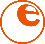 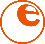 5.0
5.2
能力
消費電力
能力
消費電力
畳数のめやす
畳数のめやす
5.6kW
（0.7〜5.7kW）
11〜17畳
（18〜28㎡）
4.0kW
（0.7〜4.2kW）
15〜23畳
（25〜39㎡）
1,895W
（155〜1,935W）
1,160W
（155～1,380W）
冷房
冷房
＊室内機と室外機のセット型式です。
★外気温2℃時。暖房を重視する時のめやすになります。
○記載している価格は全て税込み価格です。
6.7kW
（0.7〜8.7kW）
1,960W
（150〜2,860W）
11〜14畳
（18〜23㎡）
5.0kW
(0.7～6.6kW）
1,385W
（150〜1,980W）
15〜18畳
（24〜30㎡）
暖房
暖房
〔室内機〕質量9.0kg 〔室外機〕B40CRE:質量34.0kg B40CR2E:質量33.5kg
〔室内機〕質量9.0kg　〔室外機〕質量42.0kg